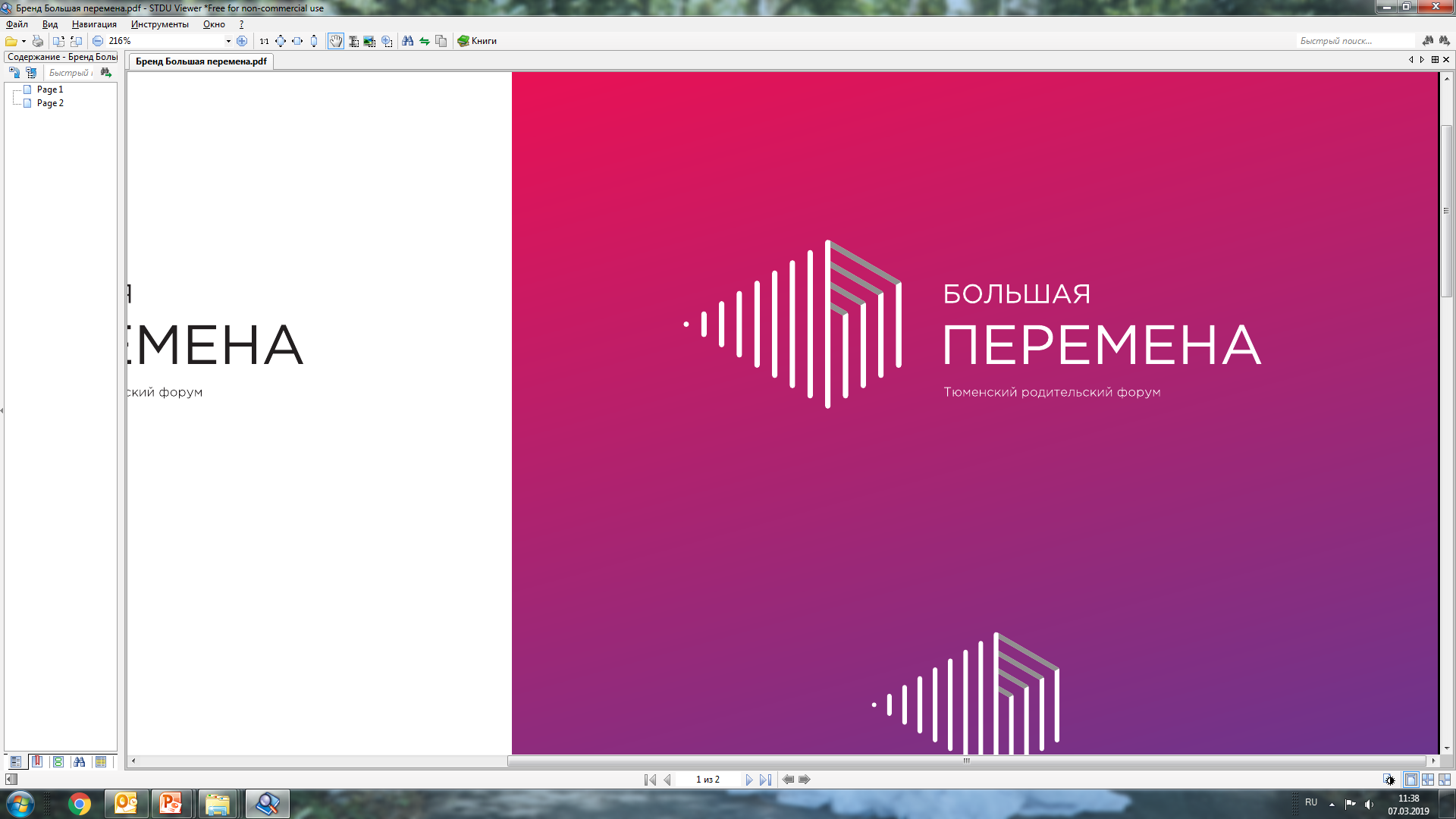 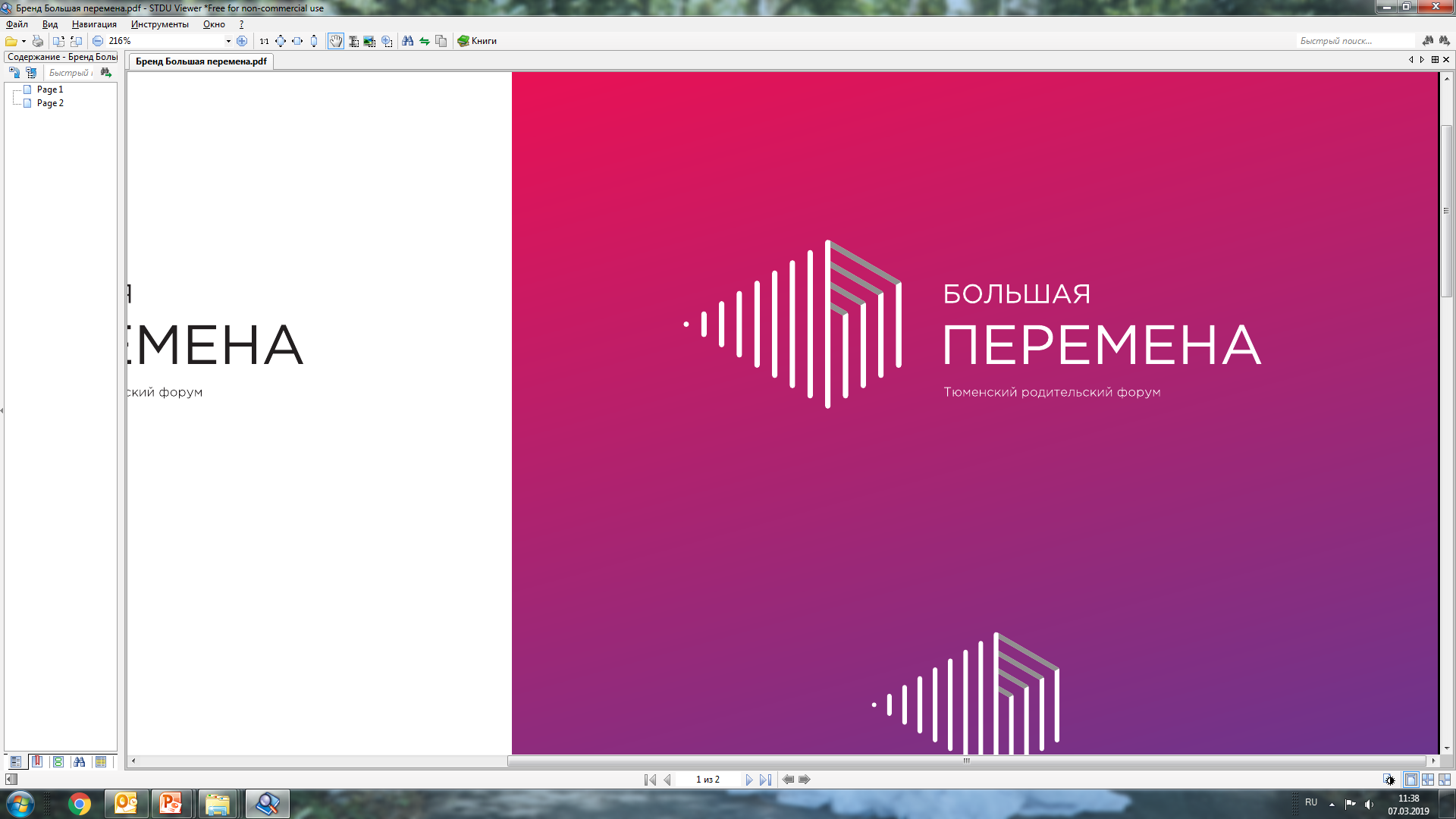 Родителям – на заметку

Как помочь ребенку сдать ЕГЭ на 100 баллов?
 
Подавайте правильный пример. Убедите, что всегда можно найти время на все, что важно: и учебу, и спорт, и хобби.

Расскажите о ресурсах для самоподготовки. Пусть ребенок сам выберет, какой формат ему более удобен.

Поощряйте чтение книг. Факты из художественной литературы и истории пригодятся на экзамене.

Отвлекайте! Заведите традицию семейных вечеров без мыслей об экзаменах 

Выделите время на прогулки по свежему воздуху. Обязательно проветривайте комнату!

Готовьте полезную еду. Добавьте в рацион больше фруктов и овощей.

Соблюдайте режим. Уж вы-то знаете, как важно высыпаться перед важными делами! 

Посмотрите вместе интересный фильм, научитесь во всем видеть хорошее. Оптимистам живётся легче!

Не волнуйтесь сами и верьте в ребенка, чаще напоминайте о прежних успехах. Не завышайте важность экзамена, ЕГЭ - всего лишь веха на жизненном пути.

Заберите шпаргалки. Найдут – пересдача только через год. Стоит ли рисковать?

Дайте на экзамен «счастливую» ручку. Пусть ребенок на экзамене чувствует вашу поддержку!

Выпейте чаю и с улыбкой встречайте своего стобалльника!

Вы готовы! Вместе любое дело по плечу!
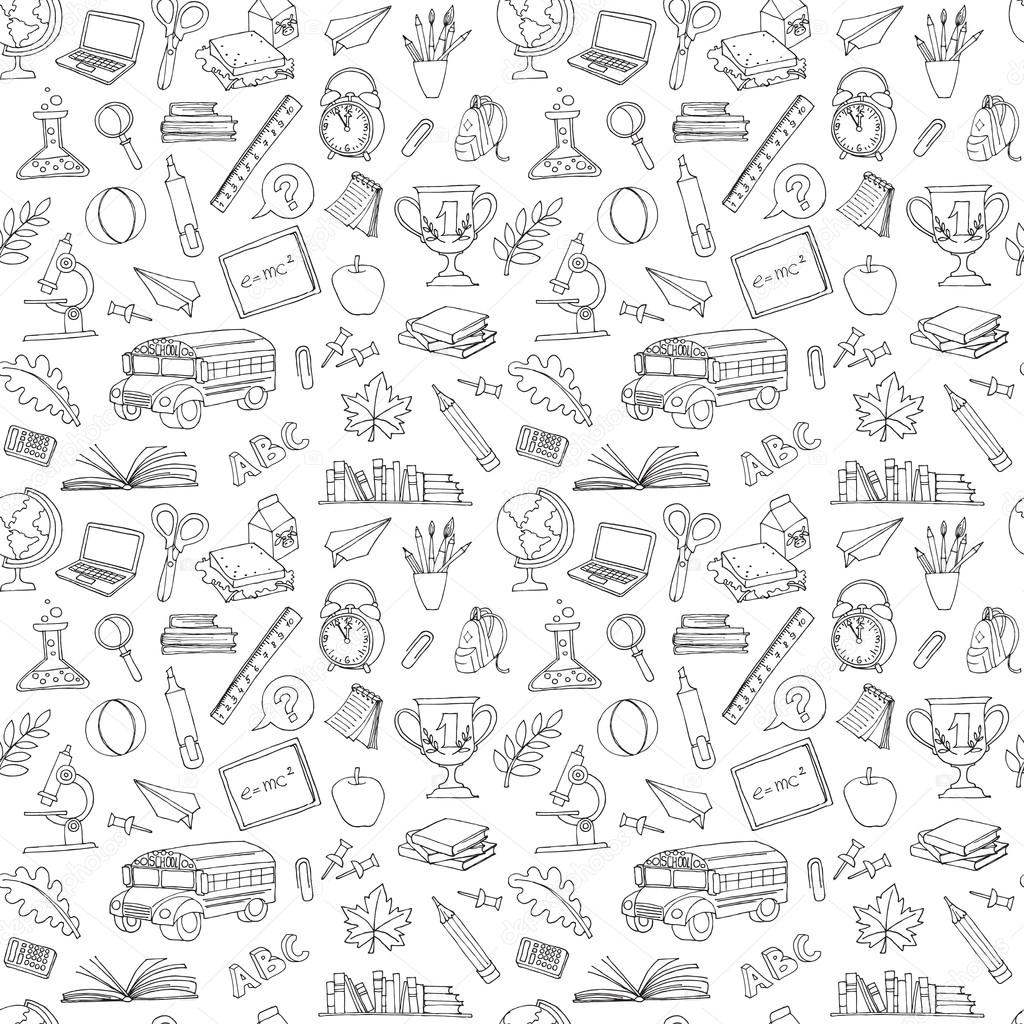 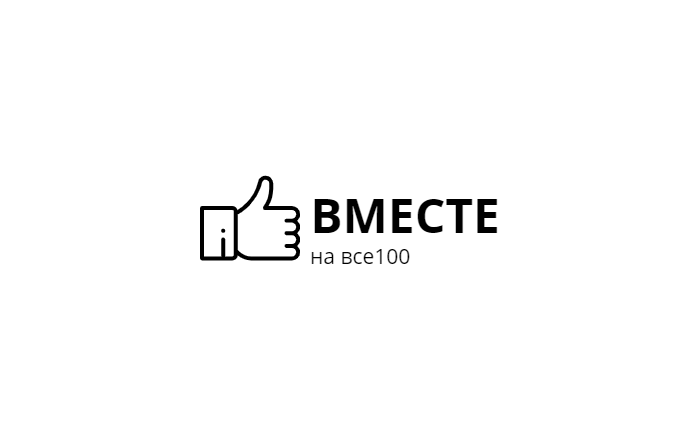